Verksamhetsplan 2021

Vision Kommunavdelning Jönköping
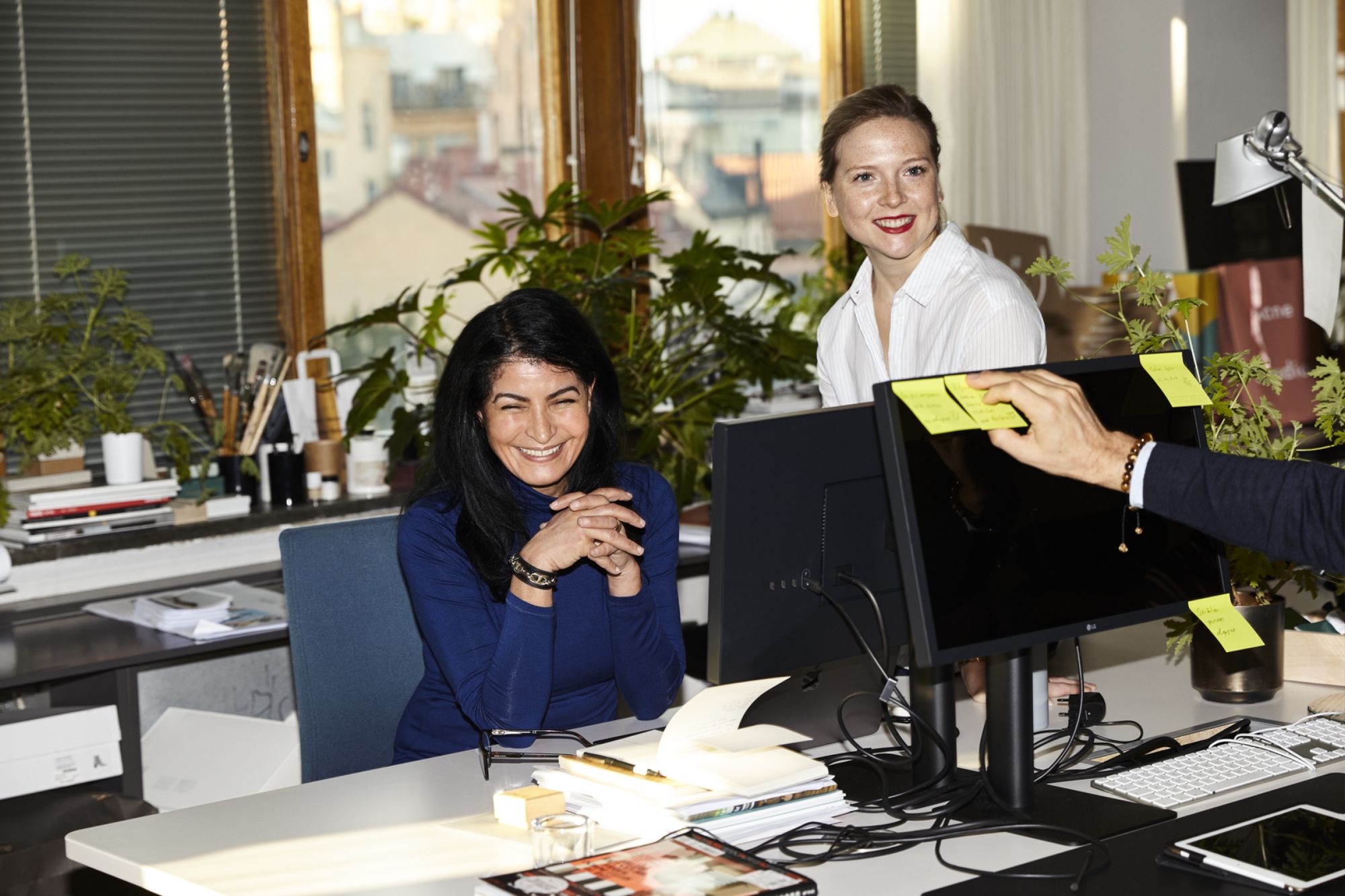 Du ska få ut så mycket 
som möjligt av ditt arbetsliv.
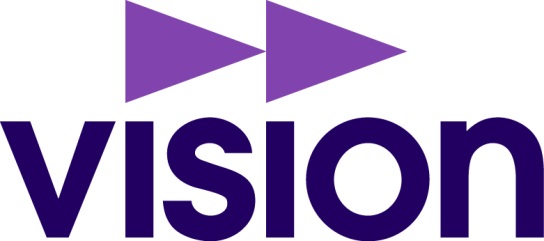 2
Innehållsförteckning
Innehållsförteckning			2
Övergripande målsättning för 2021		2
Visions mål & hjärtefrågor 		3
Diverse personer har ordet			4
Planerade aktiviteter 2021			5
Arvoden & fackavgift 2021		6
Info Hälsocheck & Stipendium		6
Budget för verksamhetsåret 2021		7
Bli skyddsombud!			8
Övergripande målsättning för 2021

Inledande brödtext (Johan kan formulera den)
3
Mål och hjärtefrågor utifrån förbundsmötets beslut
4
Några har ordet
Innehållsförteckning
Tankar från ordförande och åtminstone administratö´rsombuden
Innehållsförteckning			2
Ordförande har ordet			2
Planerade aktiviteter 2020			3
Visions målsättning & hjärtefrågor		4
Arvoden & fackavgift 2020		6
Löneavtal?				6
Budget för verksamhetsåret 2020		7
Planerade aktiviteter 2021 för medlemmar och ombud
5
JAG SKRIVER ETT UTKAST OCH ÅTERKOMMER FREDAG MED DET!
Frukostmöten vår och höst
Höstmöte med bio
Årsmöte med föreläsning
Lunch för nya medlemmar varje månad
Öppet hus inför lönesamtalen
Yrkesträffar
Arbetsplatsträffar (så många det bara går!)
Medlem i 45 år – uppvaktningsmiddag
Rekrytering & organisering!

Ombudsträffar
Ombudsutbildningar
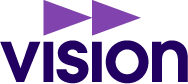 6
Arvoden och fackavgift för 2021
När det gäller fasta arvoden till styrelse, valutskott och revisorer föreslår styrelsen att de ligger kvar på samma nivå som tidigare år.

Ordförande 		15 000 kr/år		Sektionsordförande	5 000 kr/år
V ordförande	7 500 kr/år		Revisorer (x2)	1 500 kr/år
Kassör		7 500 kr/år		Valutskott sammank	1 500 kr/år

Mötesarvodet för styrelsen och valutskottet föreslås även det ligga kvar på samma nivå som tidigare år; 180 kr/sammanträde. 


När det gäller avgiften till Vision föreslår styrelsen att den ligger kvar på samma nivå som tidigare. Det innebär att du betalar 1% av din månadslön i avgift till Vision centralt och 0,20% till Visions kommunavdelning i Jönköping.
Hälsocheck / Stipendium
Text om Hälsochecken och stipendium och våra tankar bakom det.
7
Budget för 2021
Intäkter
Medlemsavgifter				630 000
 
Summa intäkter				630 000
 
Kostnader
Medlemsinriktat arbete & aktiviteter		120 000
Höstmöte					90 000
Arvoden					90 000
Årsmöte					75 000
Utbildning				70 000
Ombudsverksamhet			40 000
Konferens				25 000
Styrelsen					25 000
Expeditionen				20 000
Rekrytering & utåtriktade aktiviteter		20 000
Övrigt					20 000
Gåvor					15 000
Förhandlingsverksamhet			10 000
Habo-sektionen				10 000
 
Hälsochecken				75 000
Stipendium				25 000
 
Summa kostnader				730 000
 
Resultat					- 100 000
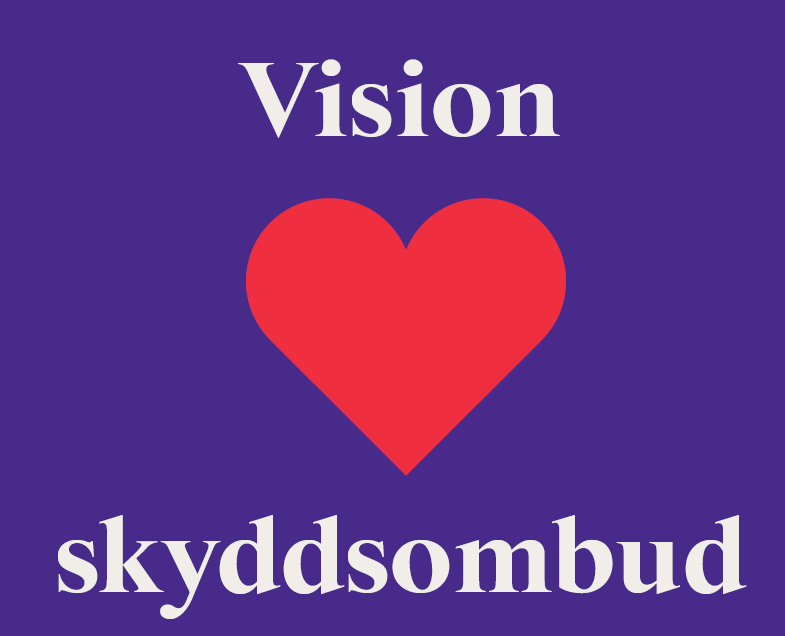 Vill du bli ombud för Vision i din arbetsgrupp? 

Vill du bli skyddsombud och arbeta för en bättre arbetsmiljö och en tryggare arbetsplats?

Prata med de andra Visions-medlemmarna på din arbetsplats så kan ni välja dig som ombud!

Kontakta sedan Visions expedition för att registrera att du är ombud via jonkopingsavdelningen@fv.vision.se (eller i förväg om du/ni vill ha mer information om hur det hela går till)!